Администрация  Горняцкого  сельского поселения
Исполнение бюджета Горняцкого сельского поселения Белокалитвинского района
 за 2015 год
Администрация Горняцкого сельского поселения
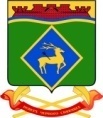 Формирование  и исполнение бюджета Горняцкого сельского поселения Белокалитвинского района на основе муниципальных программ Горняцкого сельского поселения
Бюджет Горняцкого сельского поселения Белокалитвинского района 2015 года сформирован и исполнен в программной структуре расходов на основе утвержденной Администрацией Горняцкого сельского поселения 12 муниципальных программ
На их реализацию было направлено в 2015 году 
101 372,3 тыс. рублей или  98,5 % всех расходов  бюджета Горняцкого сельского поселения Белокалитвинского района
Администрация Горняцкого сельского поселения
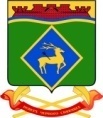 Структура расходов бюджета Горняцкого сельского поселения Белокалитвинского района в 2015 году 102 920,8 тыс. рублей
Администрация Горняцкого сельского поселения
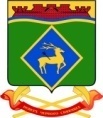 Расходы, направленные на реализацию Указа Президента Российской Федерации от 07.05.2012 № 597
Указ от 07.05.2012 №597 
«О мероприятиях по реализации государственной социальной политики»
2015 год
факт
Повышение оплаты труда отдельным категориям работников в сфере культуры
Бюджет Горняцкого сельского поселения- 3 473,6 тыс. рублей
В том числе районный 
-2 229,1 тыс. рублей
Администрация Горняцкого сельского поселения
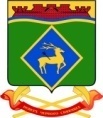 Динамика расходов бюджета Горняцкого сельского поселения Белокалитвинского района в 2014-2015 гг.
102920,8тыс. рублей
150204,8тыс. рублей
Структура налоговых и неналоговых доходов бюджета Горняцкого сельского поселенияБелокалитвинского района в 2015 году
Администрация Горняцкого сельского поселения
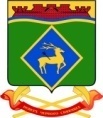 Динамика доходов бюджета Горняцкого сельского поселения
Белокалитвинского района в 2014-2015 гг.
Администрация Горняцкого сельского поселения
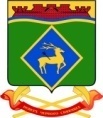 Доля муниципальных программ в общем объеме расходов, направленных на реализацию муниципальных
 программ Горняцкого сельского поселения в 2015 году
Обеспечение общественного порядка и противодействие преступности 10,0
Переселение граждан 73548,0  72,6%
Управление муниципальными финансами 
6274,0    6,2%
Социальная поддержка граждан 
58,3   0,05%
Защита населения и территории от ЧС
691,8   0,7%
Обеспечение качественными жилищно-коммунальными услугами населения
4051,7     4,0%
Развитие транспортной системы
2074,0  2,0%
Развитие физической культуры и спорта  6,4
Развитие культуры  и туризма 12596,3  12,4%
Благоустройство территории Горняцкого сельского поселения  1987,0      1,99%
Муниципальная политика
54,3    0,04%
Энергоэффективность и развитие энергетики
20,5     0,02%